Σαρκοφάγα - Φυτοφάγα
Το ζώο που βλέπετε είναι:
Σαρκοφάγο
Φυτοφάγο
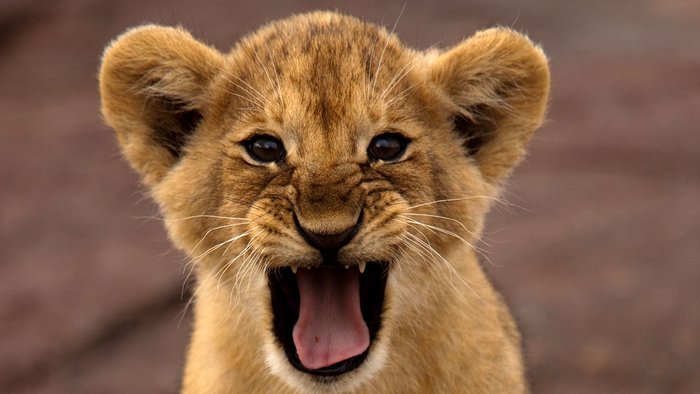 Μπράβο, τα κατάφερες!
Πάμε τώρα στην επόμενη ερώτηση
Λυπάμαι, 
το λιοντάρι είναι σαρκοφάγο .
Πάμε τώρα στην επόμενη ερώτηση
Το ζώο που βλέπετε είναι:
Σαρκοφάγο
Φυτοφάγο
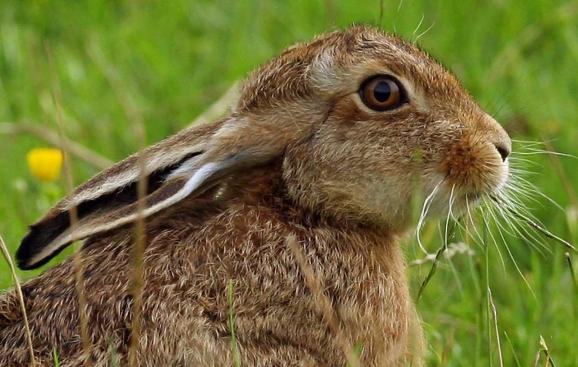 Λυπάμαι, 
ο λαγός είναι φυτοφάγο .
Πάμε τώρα στην επόμενη ερώτηση